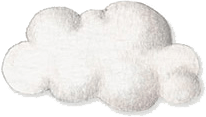 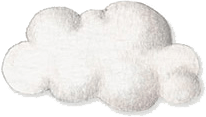 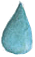 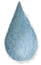 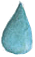 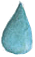 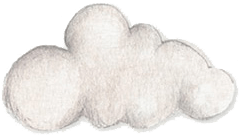 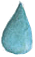 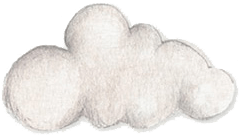 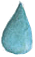 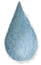 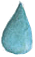 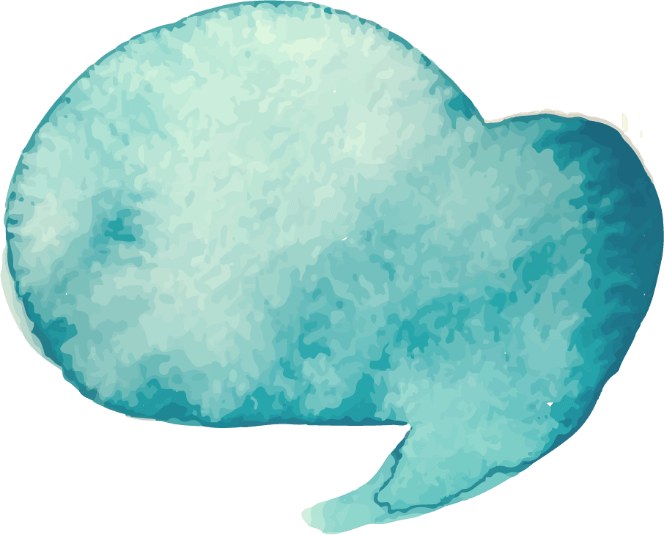 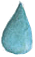 可爱
兔叽
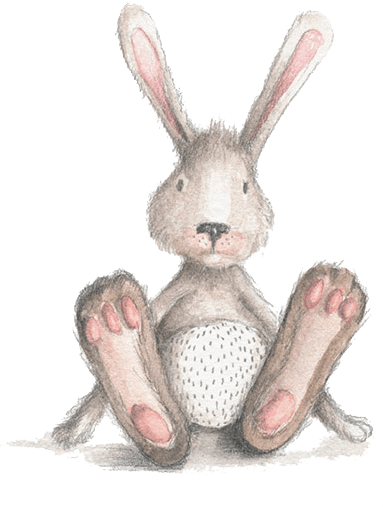 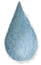 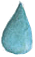 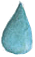 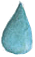 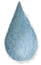 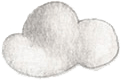 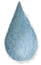 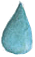 卡通PPT模板
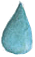 幼儿园课件/宝宝成长/儿童相册
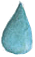 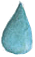 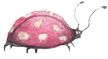 汇报人：PPT818
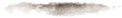 我的标题
4
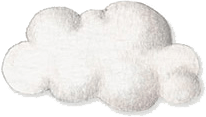 我的标题
1
3
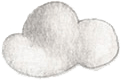 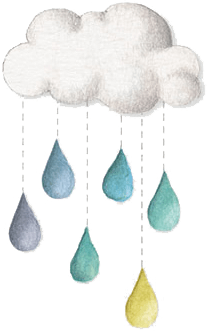 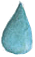 我的标题
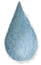 2
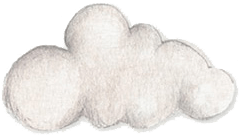 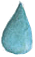 我的标题
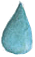 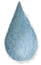 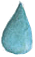 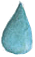 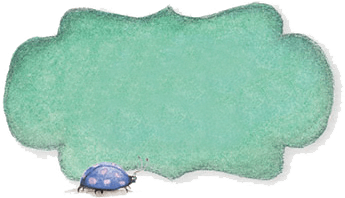 1
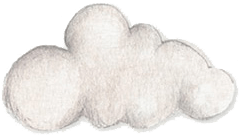 我的标题
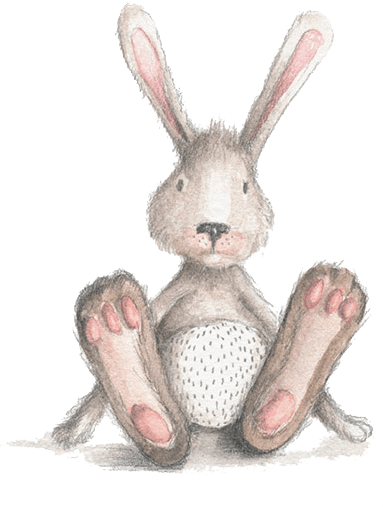 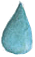 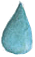 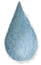 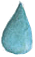 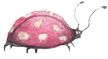 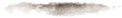 1
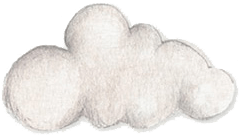 我的标题
我的标题
我的标题
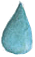 我的标题
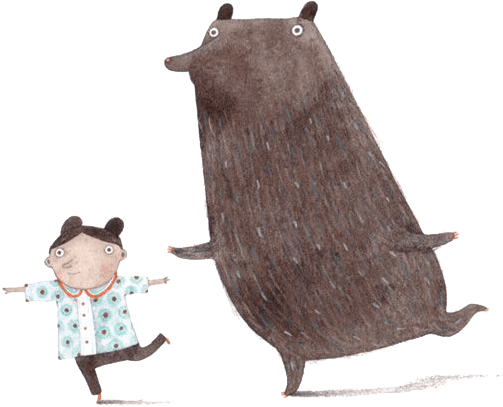 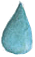 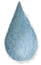 我的标题
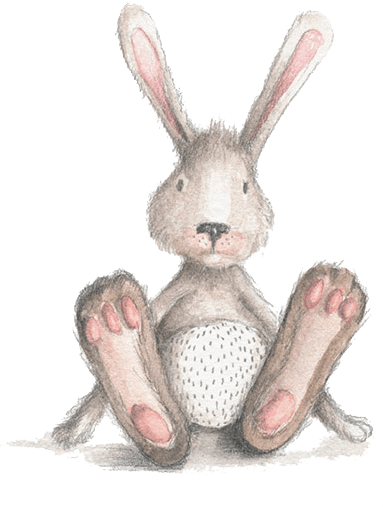 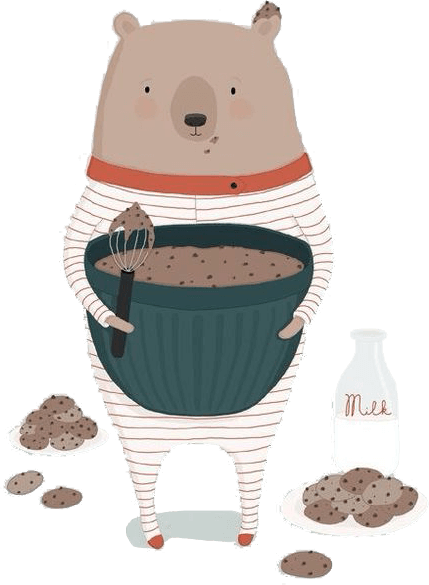 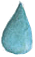 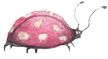 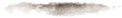 1
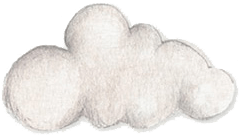 我的标题
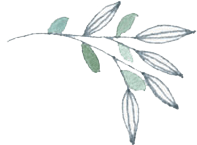 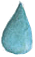 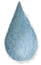 输入我的标题
E-ZEN PPT演示设计，艺术级演示版式，提升您的演讲逼格，同时兼顾国内各大公司实用的框架结构，极大便利演示制作过程，清晰思路。
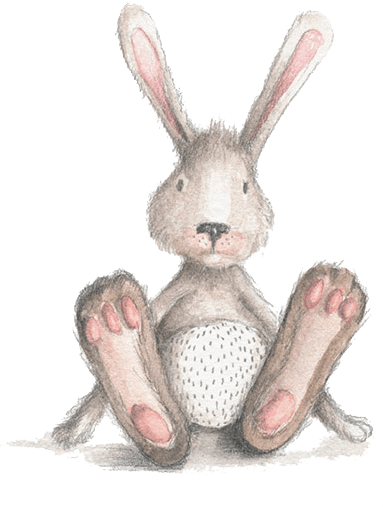 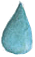 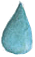 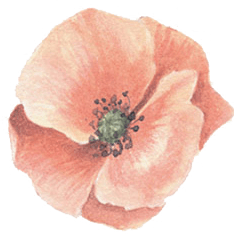 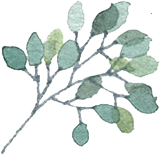 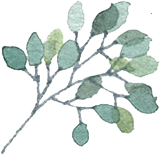 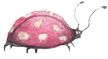 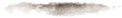 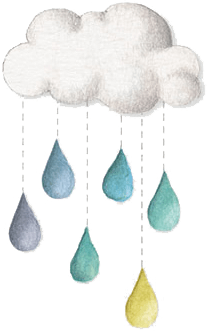 1
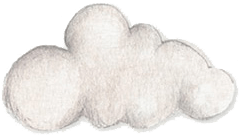 我的标题
en
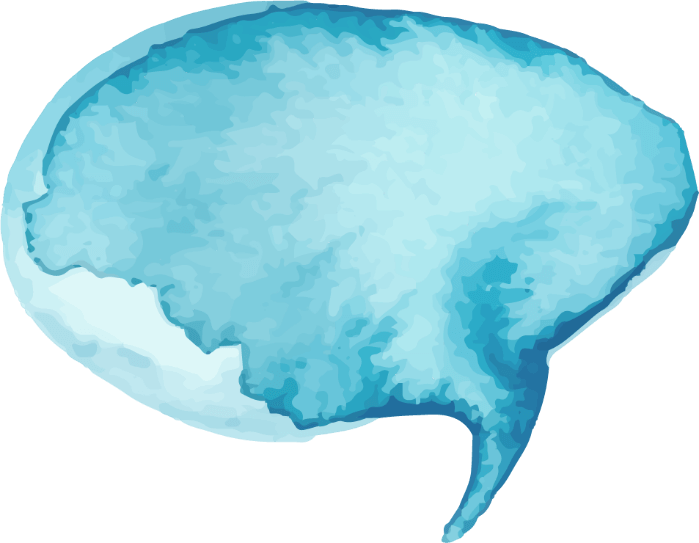 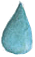 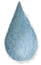 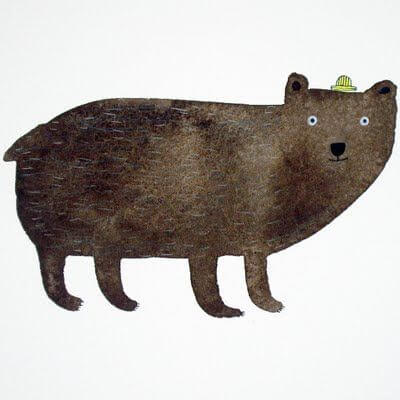 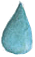 输入我的标题
E-ZEN PPT演示设计，艺术级演示版式，提升您的演讲逼格，同时兼顾国内各大公司实用的框架结构，极大便利演示制作过程，清晰思路。
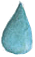 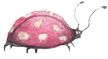 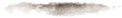 2
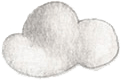 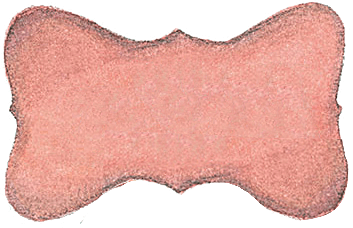 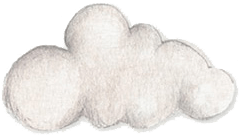 我的标题
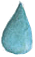 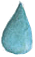 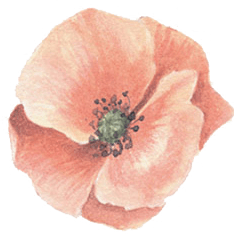 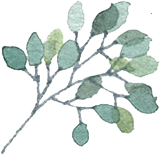 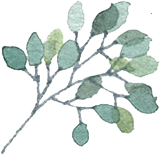 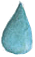 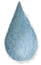 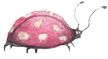 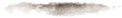 2
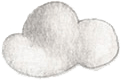 我的标题
hi
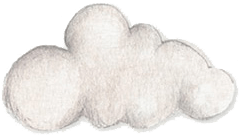 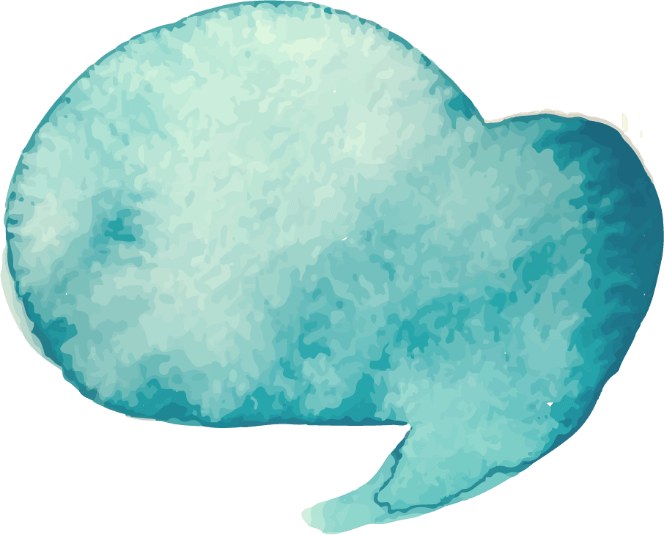 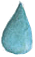 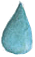 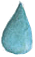 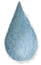 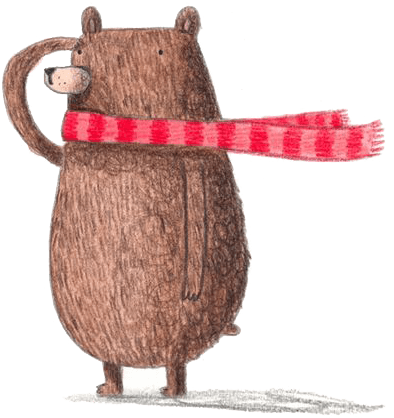 输入我的标题
E-ZEN PPT演示设计，艺术级演示版式，提升您的演讲逼格，同时兼顾国内各大公司实用的框架结构，极大便利演示制作过程，清晰思路。
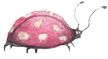 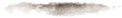 2
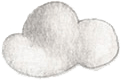 我的标题
ho
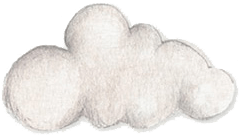 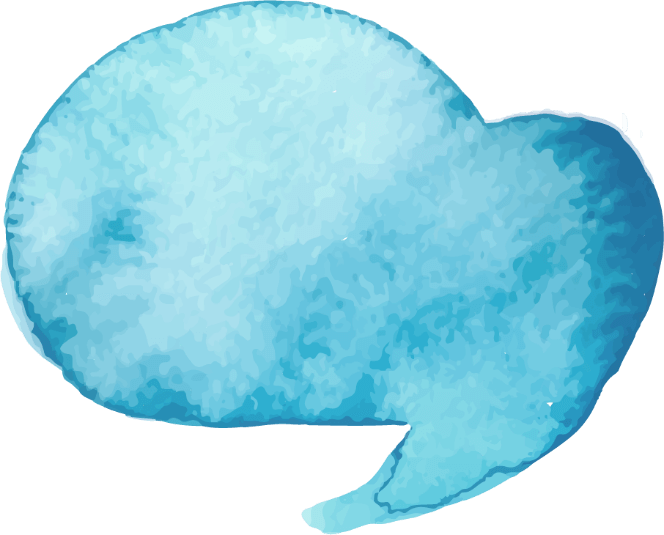 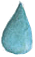 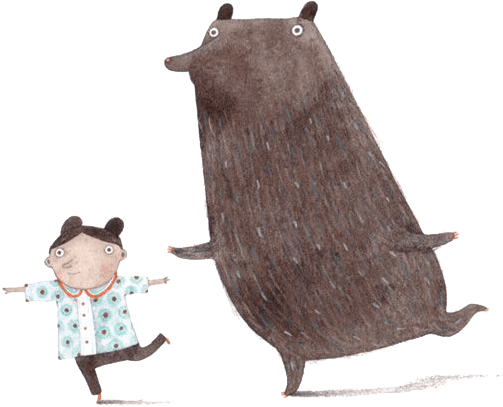 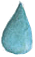 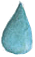 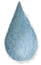 输入我的标题
E-ZEN PPT演示设计，艺术级演示版式，提升您的演讲逼格，同时兼顾国内各大公司实用的框架结构，极大便利演示制作过程，清晰思路。
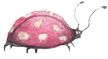 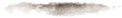 2
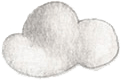 我的标题
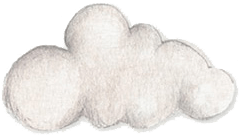 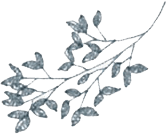 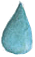 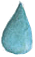 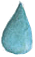 输入我的标题
E-ZEN PPT演示设计，艺术级演示版式，提升您的演讲逼格，同时兼顾国内各大公司实用的框架结构，极大便利演示制作过程，清晰思路。
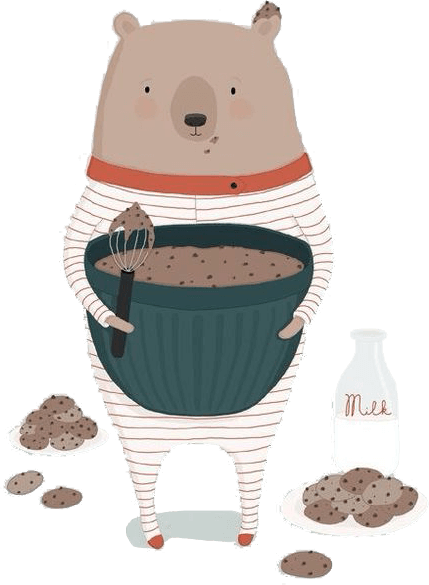 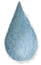 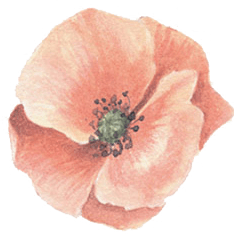 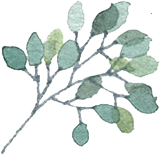 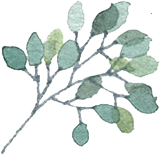 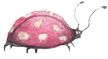 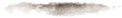 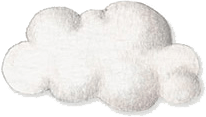 3
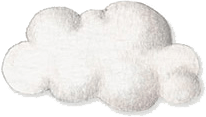 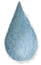 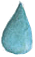 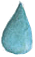 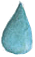 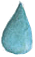 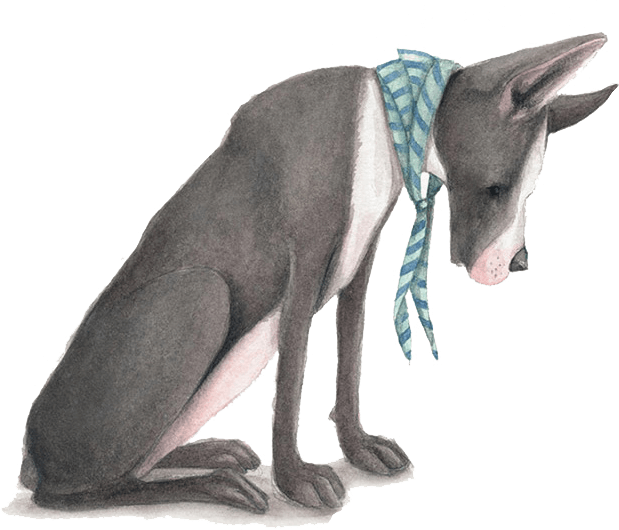 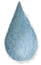 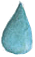 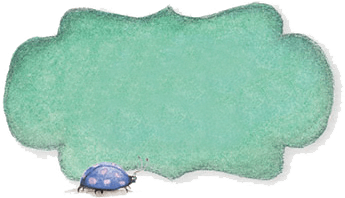 我的标题
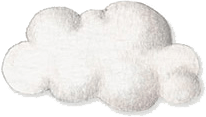 3
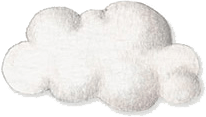 我的标题
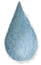 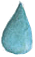 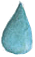 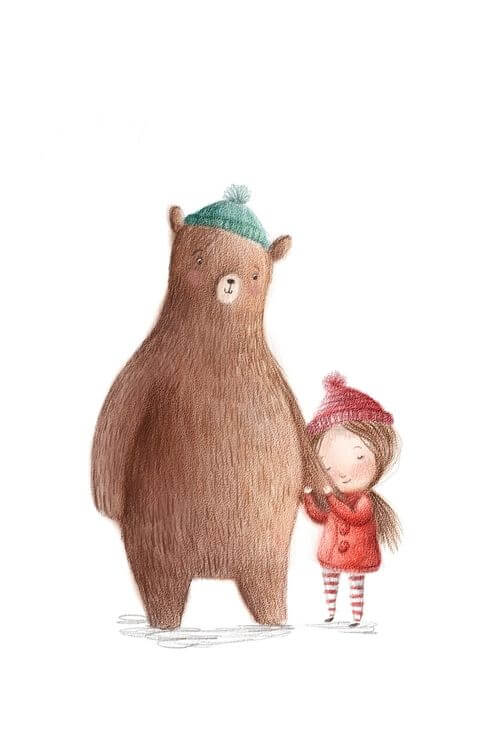 E-ZEN PPT演示设计，艺术级演示版式，提升您的演讲逼格，同时兼顾国内各大公司实用的框架结构，极大便利演示制作过程，清晰思路。
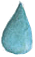 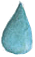 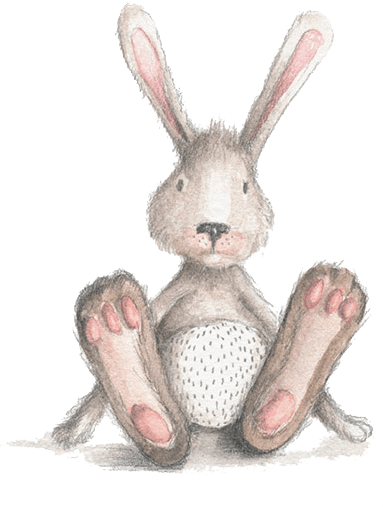 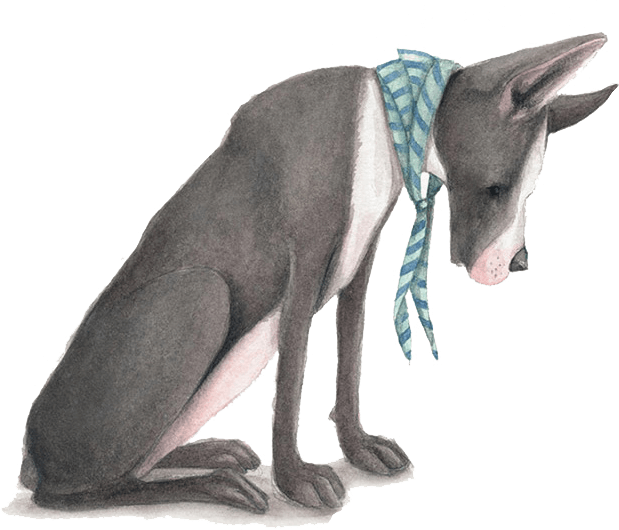 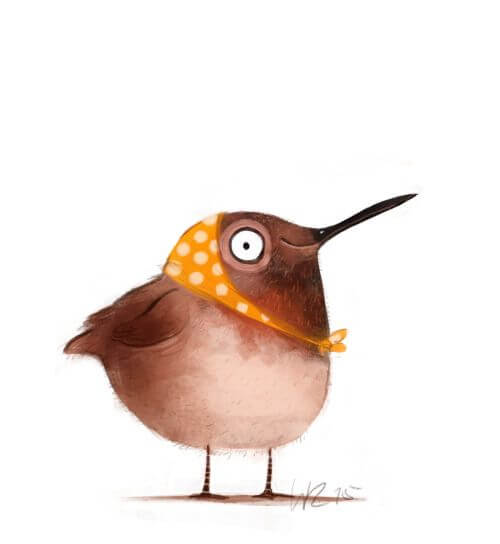 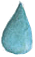 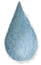 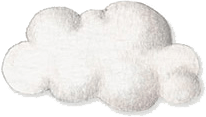 3
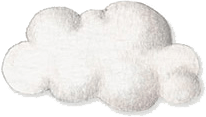 我的标题
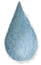 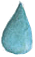 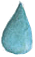 wo
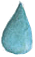 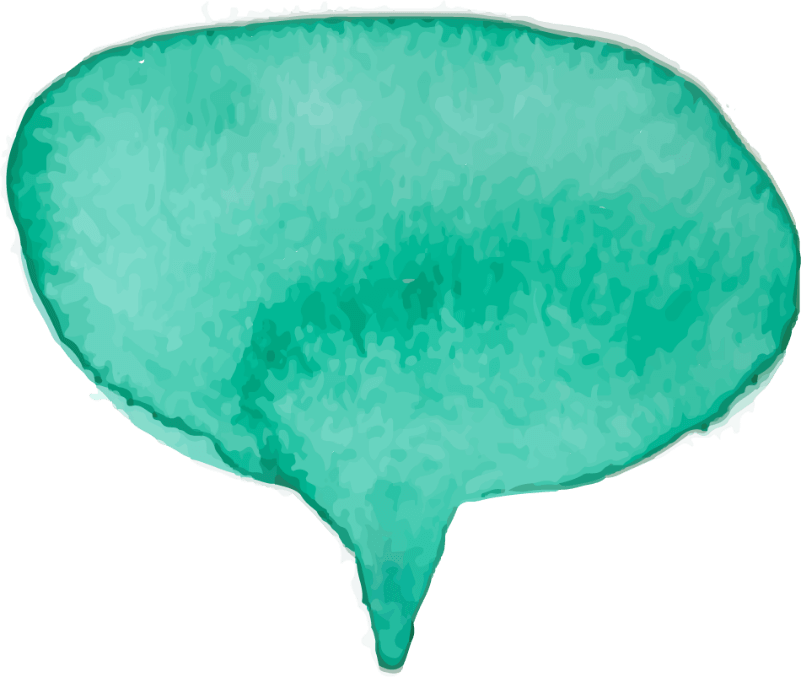 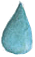 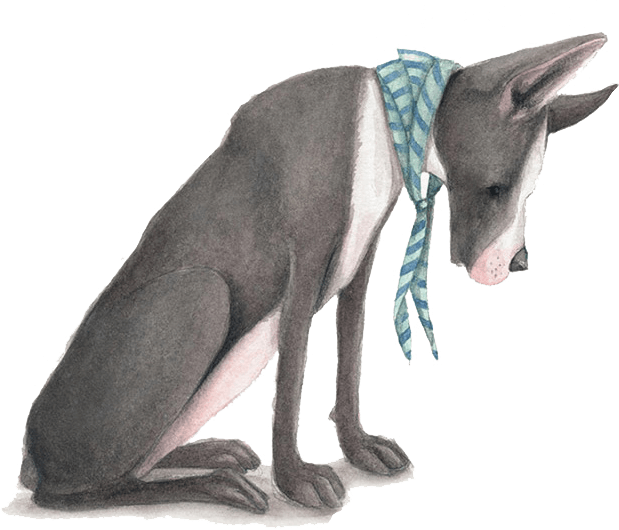 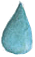 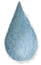 输入我的标题
E-ZEN PPT演示设计，艺术级演示版式，提升您的演讲逼格，同时兼顾国内各大公司实用的框架结构，极大便利演示制作过程，清晰思路。
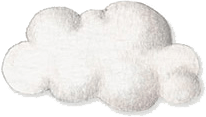 3
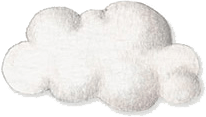 我的标题
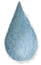 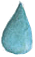 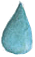 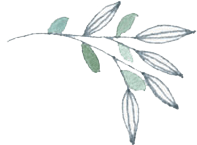 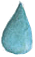 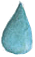 输入我的标题
E-ZEN PPT演示设计，艺术级演示版式，提升您的演讲逼格，同时兼顾国内各大公司实用的框架结构，极大便利演示制作过程，清晰思路。
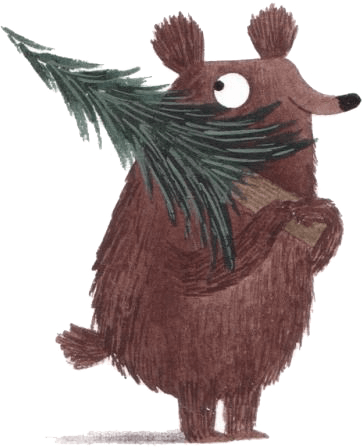 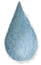 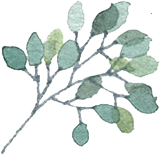 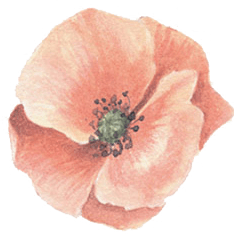 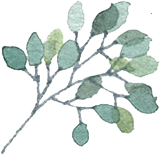 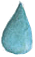 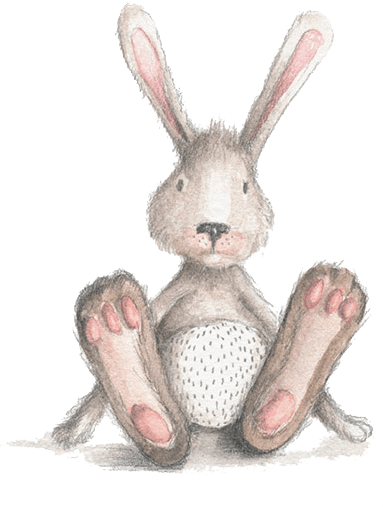 4
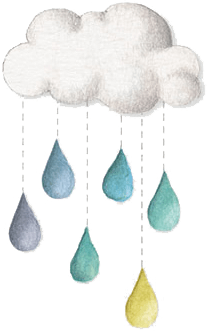 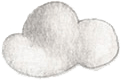 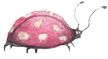 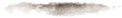 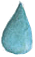 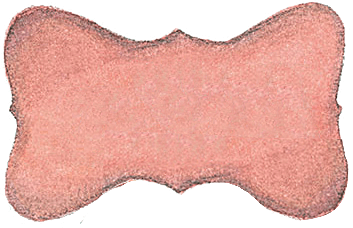 我的标题
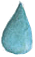 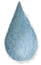 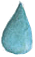 4
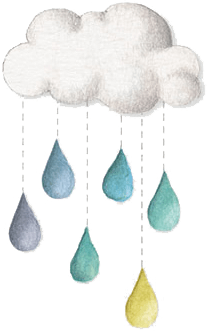 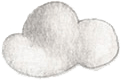 ai
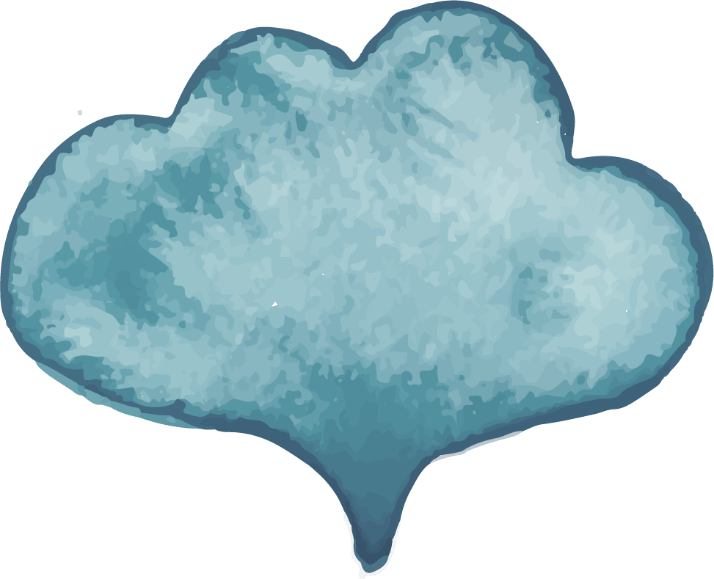 我的标题
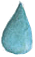 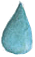 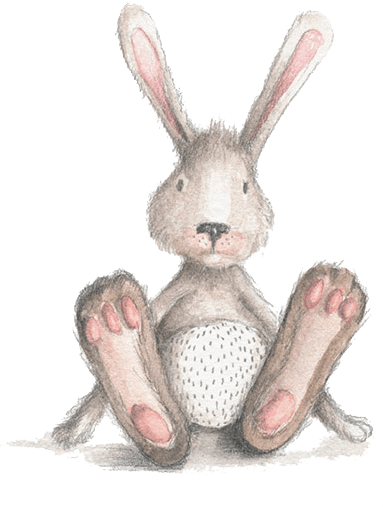 输入我的标题
E-ZEN PPT演示设计，艺术级演示版式，提升您的演讲逼格，同时兼顾国内各大公司实用的框架结构，极大便利演示制作过程，清晰思路。
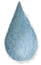 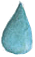 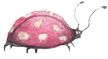 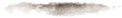 4
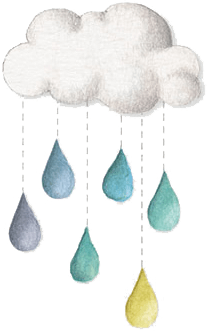 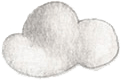 我的标题
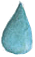 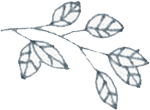 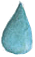 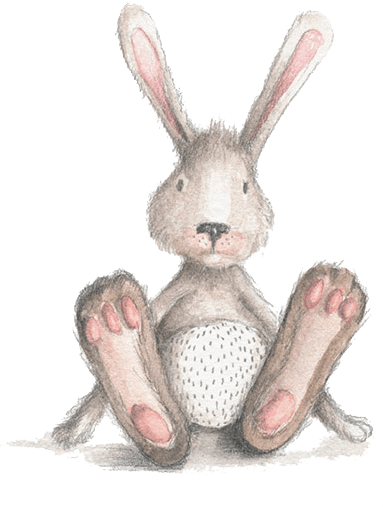 输入我的标题
E-ZEN PPT演示设计，艺术级演示版式，提升您的演讲逼格，同时兼顾国内各大公司实用的框架结构，极大便利演示制作过程，清晰思路。
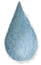 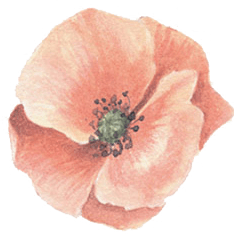 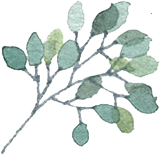 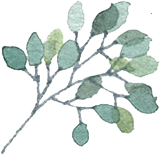 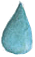 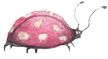 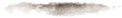 4
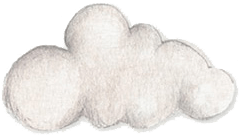 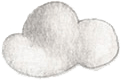 我的标题
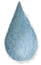 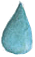 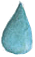 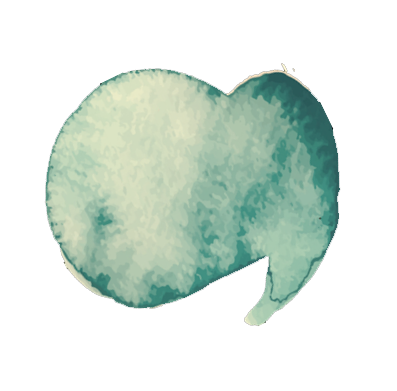 hi
wo
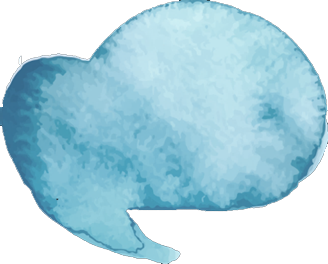 en
ho
ai
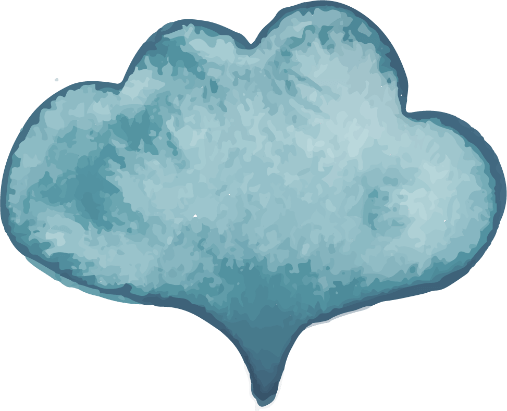 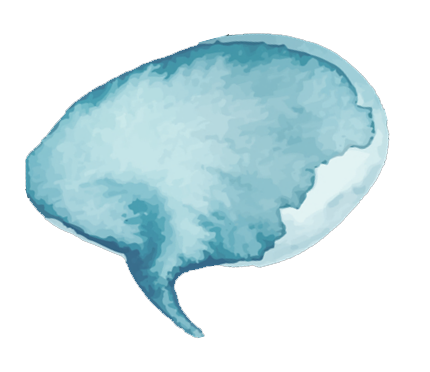 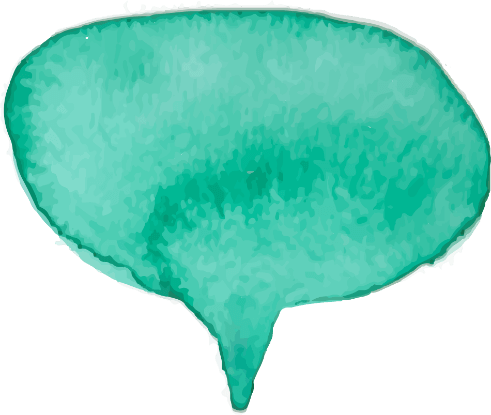 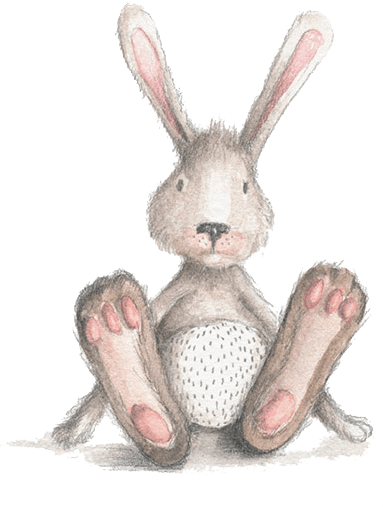 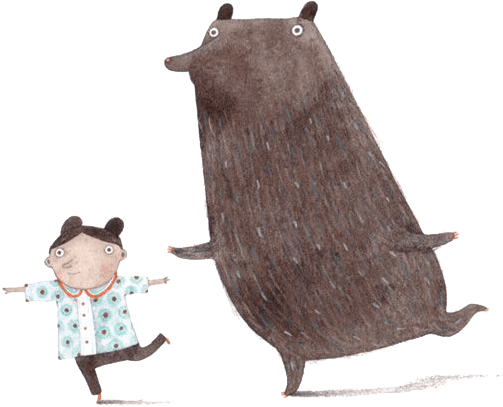 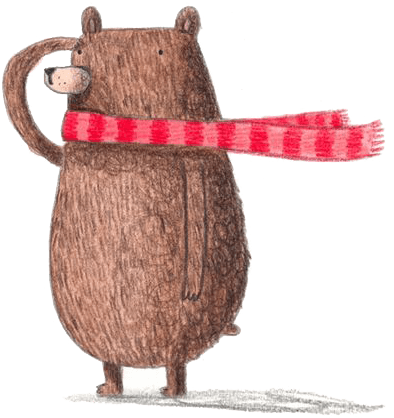 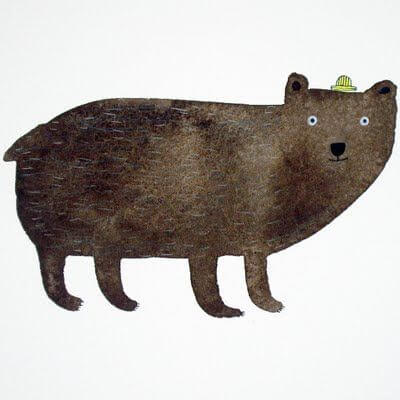 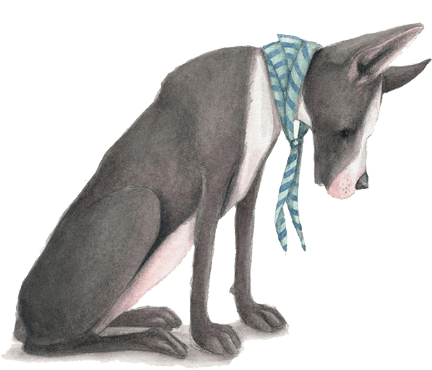 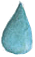 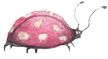 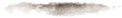 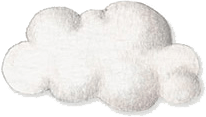 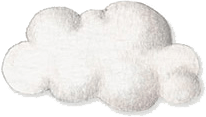 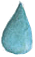 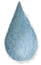 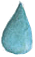 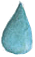 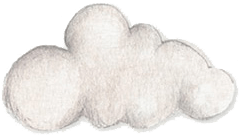 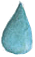 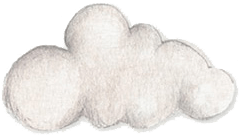 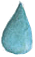 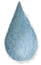 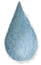 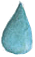 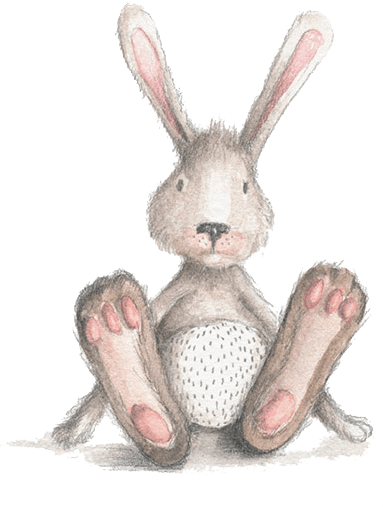 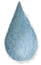 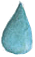 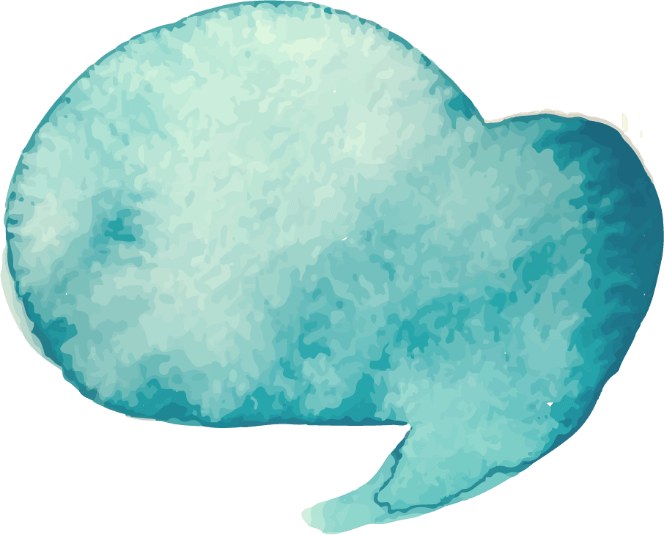 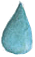 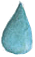 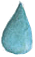 Bye
bye!
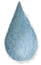 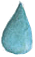 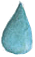 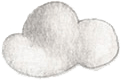 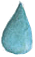 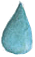 幼儿园课件/宝宝成长/儿童相册
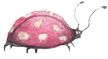 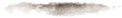